ERGENLİKTE DUYGUSAL-TOPLUMSAL GELİŞİM					BANU DOĞAN 2013
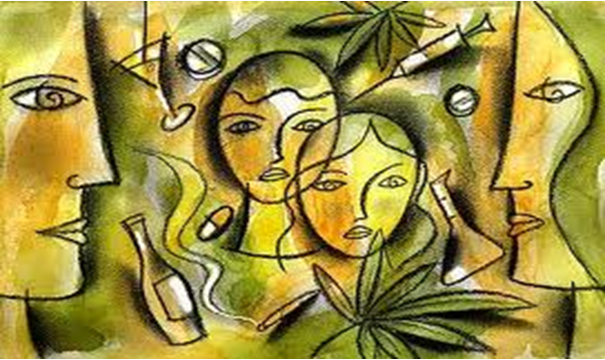 ERGENLİK
Ergenlik insanın yaşam döngüsünde çok özel bir dönemdir. Büyüme görevini sonlandırma ve büyüyüp gitme sürecini başlatma zamanıdır.
Bu dönemde olanlar heyecanlandırıcı ve canlandırıcı, aynı zamanda da ürkütücü ve karıştırıcıdır.
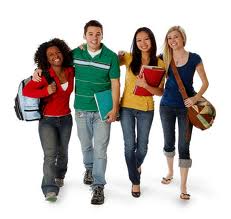 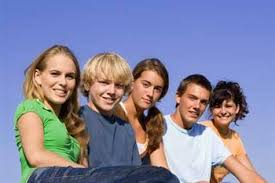 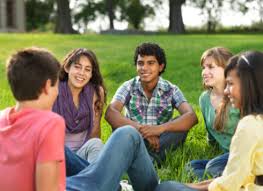 DUYGUSAL GELİŞİM
Duygu, bireyin içinde bulunduğu durumdan memnuniyetini ya da memnuniyetsizliğini 
    yansıtan davranışlardır.
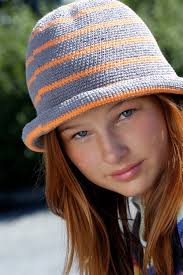 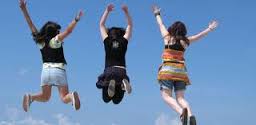 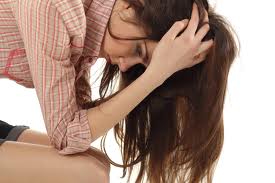 ERGENLERİN DUYGULARI
İlk ergenlik dönemi büyümenin hızlı oluşu, hormonal etkiler nedeniyle duygusal iniş ve çıkışların sıklıkla yaşandığı bir dönemdir.






Ergenliğin sonlarına doğru hormonal değişimlerden daha çok çevresel etkiler duygu değişimlerine neden olur.
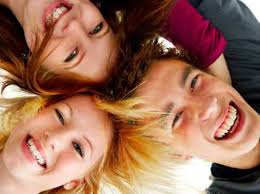 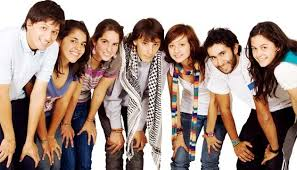 ERGENLERİN DUYGULARI
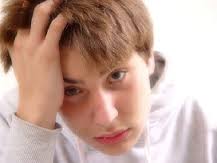 Duygu yoğunluğunda artış
Aşık olma
Mahcubiyet ve çekingenlik
Aşırı hayal kurma (Gündüz rüyası)
Tedirgin ve huzursuz olma
Yalnız kalma isteği
Çalışmaya karşı isteksizlik
Çabuk heyecanlanma
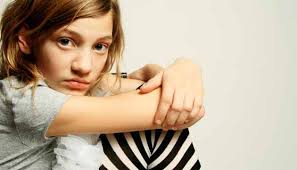 ERGENLERİN DUYGU İFADELERİ
Sevgi
Korku
 Öfke
Bağırma
Küfretme
Saldırganlık

Kaygı
Duruma bağlı kaygı
Sürekli kaygı
Üzülme ve Kırıklık
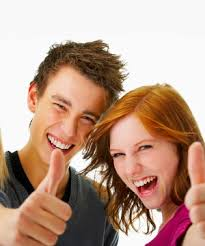 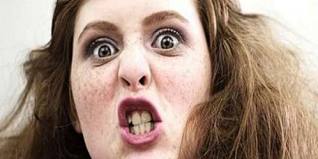 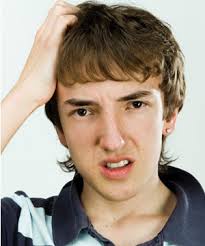 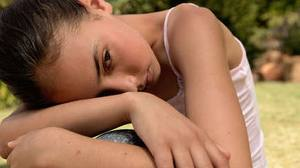 DUYGUSAL YETKİNLİK
Ergenlerin artan bilişsel becerileri duygusal dalgalanmalarla başa çıkmaları için onları hazırlasa da, çoğu ergen duygularını etkin bir biçimde yönetememektedir.
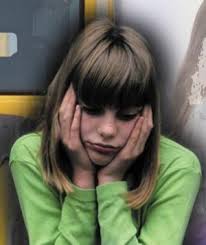 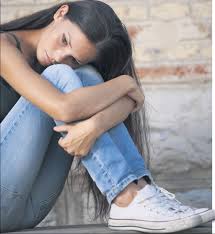 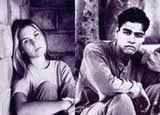 DUYGUSAL YETKİNLİK
İlişkilerde duyguların ifadesinin temel bir rol oynadığını bilmek
İçte yaşanan duygusal durumların hepsinin dışa vurulması gerekmediğini anlamak
Duygularının etkisi altında kalmadan içinde bulunduğu duygu durumlarını tanımlamak
Diğerlerinin duygularını ayırt etmek.
Olumsuz duygusal durumların yoğunluğunu ve süresini azaltmak için stratejiler geliştirmek.
ERGENLİKTE TOPLUMSAL GELİŞİM
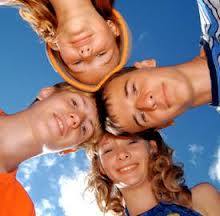 BENLİK, KİMLİK, KİŞİLİK
TOPLUMSAL CİNSİYET
AHLAK GELİŞİMİ
AİLELER
AKRANLAR
ROMANTİK İLİŞKİLER
OKULLAR
MESLEK SEÇİMİ
KÜLTÜR
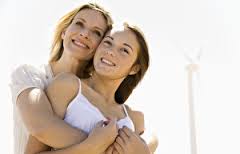 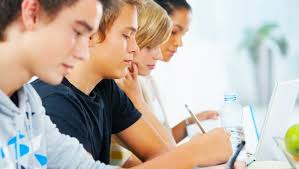 BENLİK  KAVRAMI
E.T. Jones (1969):
“Ergen nadiren anladığı bir dünyada tanımadığı bir imgeyi amaçlayarak, henüz keşfettiği bir bedenle kişi olmanın eşiğinden girer.
O, kendi kendine dayanmak isteyen bir birey olmak ile aynı zamanda yalnızca ailenin verebildiği azıcık güvenliği ve güvenceyi yitirmekten korkan biri olmak arasında karışık bir isteğe sahiptir.”
BENLİK  KAVRAMI
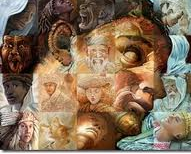 Purkey (1970),
“Bir bireyin kendisi hakkında sahip olduğu inançların karmaşık ve dinamik bir sistemidir.”

Horrocks (1969),
“Bir bireyin kendi kendine varsaydığı kimliğidir.”
BENLİK  KAVRAMI
Benlik kavramı diğer insanlarla etkileşimden ya da kendi duygularımızla ve düşüncelerimizle iç diyaloğumuzdan çıkar.
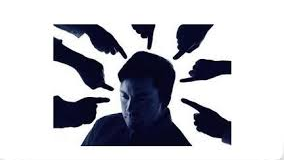 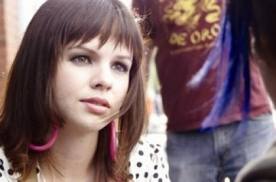 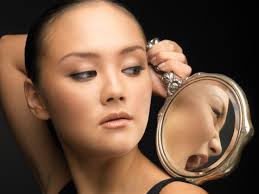 BENLİK  KAVRAMI
Ergenlikte benlik anlayışının gelişimi karmaşıktır ve benliğin bir dizi yönünü içerir.
Soyutlama ve idealizm
Benlik dalgalanması (Barometrik benlik)
Benlikteki çelişkiler
Gerçek benliğe karşı ideal benlik
Benlik bilinci
Bilinç dışı benlik
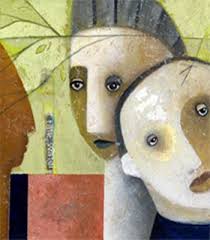 BENLİK  KAVRAMI
Benlik kavramı		       alana özgü benlik 

          Benlik saygısı 	    	       bütünsel bir benlik


	  Düşük 		  Yüksek
benlik saygısı      benlik saygısı
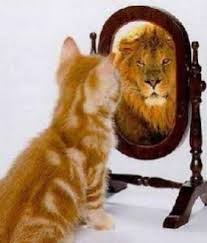 KİMLİK
Bir kişinin kim olduğudur, benlik anlayışının sentezi ve bütünleştirilmesini ifade eder.
Kendi kendime nasıl başaracağım?
Hayatta ne yapacağım?
Beni farklı kılan nedir?
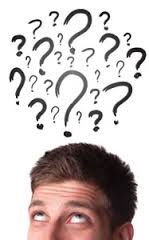 Nasıl biriyim?
Ben kimim?
KİMLİK
Erikson’a göre bu evre kimliğin ortaya çıkmasını sağlayacak bir araştırma, içebakış ve keşfetme evresidir.
		  
                                  Erik Erikson’a Göre Gelişimin Sekiz Evresi
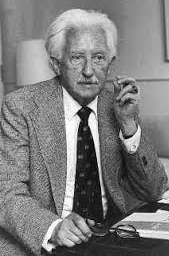 KİMLİK
Erikson için kimlik, önceki evrelerin özdeşleşme öğelerinin, şimdiki gizilgücün ve yeteneklerin, geleceğe ilişkin dileklerin bütünleşme olgusudur.

“Kimliğe Karşı Rol Karışıklığı”
Bukalemun kimlik
Hazır kimlik
Olumsuz kimlik
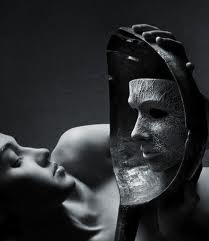 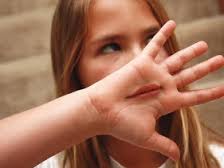 KİMLİK
İlgileri
Kültürel Kimlik
Cinsel Kimlik
Fiziksel kimlik
İlişkisel Kimlik
Politik Kimlik
Dinsel Kimlik
Başarı, Entelektüel Kimlik
Mesleki/Kariyer Kimliği
Kişilik
KİMLİK
James Marcia (1980,1994, 2002)
Kimlik çabaları içinde bulunan ergeni bağlanma (kararın kesinliği) ve bunalım  (kararsızlık yaşama) değerlendirir.
kİşİlİk
Kişilik bireylerin süreklilik gösteren bireysel özelliklerini ifade eder.
Kişilik genellikle benlik ve kimliği kapsadığı düşünülmektedir.
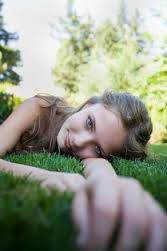 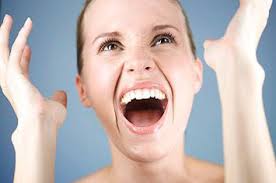 kİşİlİk
“BÜYÜK BEŞLİ” KİŞİLİK ÖZELLİKLERİ
Dışa dönüklük (girişken, enerjik, sıcakkanlı)
Uyumluluk (nazik, sempatik)
Sorumluluk (düzenli, dikkatli, disiplinli)
Duygusal Tutarlık (sakin, güvenli, kaygı düzeyi)
Deneyimlere Açıklık (meraklı, yaratıcı)
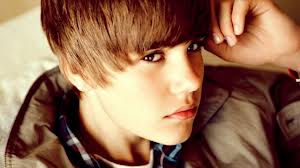 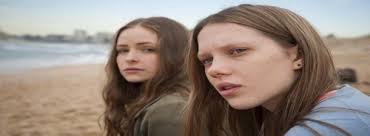 MİZAÇ
Bireyin davranış stili ve öne çıkan tepki verme biçimi.
Mizaç kişiliğin temelini oluşturur.

Kolay çocuk
Zor çocuk
Yavaş ısınan çocuk
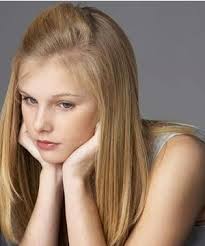 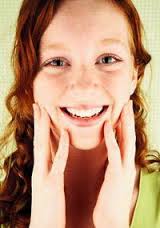 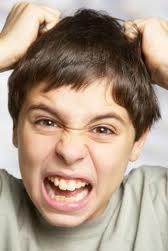 TOPLUMSAL CİNSİYET
Ergen kimliğinin önemli bir yönü toplumsal cinsiyet kimliğinin gelişimidir.


Mantıklı, bağımsız, hevesli ve saldırgan


Nazik, sosyal, empatik ve duyarlı olmak
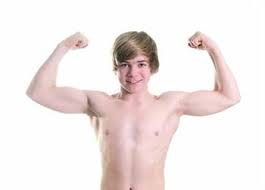 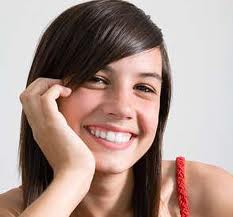 Ahlakİ gelİŞİm
Bireylerin doğru ve yanlışın standartlarına ilişkin düşünceler, duygular ve davranışlardır.





Bireyin ahlaki  gelişimi,  içinde yetiştiği ve yaşadığı toplumun adalet anlayışı ile ilişkilidir.
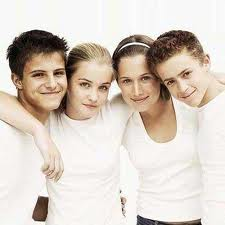 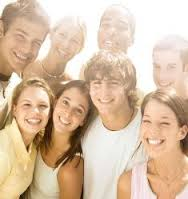 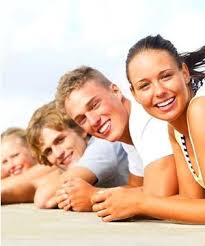 Ahlakİ gelİŞİm
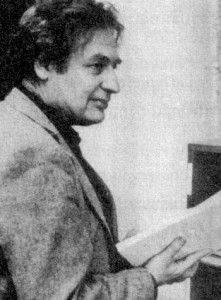 Kohlberg’in Ahlaki Gelişim Kuramı
Gelenek Öncesi
1. Evre: Ceza ve itaat
2. Evre: Bireysellik ve çıkara dayalı alış-veriş
Geleneksel Dönem
3. Evre: Karşılıklı kişilerarası beklentiler, ilişkiler, uyum
4. Evre:Sosyal sistem ve vicdan
Gelenek Ötesi
5. Evre:Sosyal Anlaşma, Yararlılık, bireysel haklar
6. Evre: Evrensel Etik ilkeler
AİLELER
Toplum bireyler arasındaki ilişkilerin ve etkileşimlerin meydana getirdiği bir bütündür.



Aile toplum içinde oluşan temel kurumlardan biridir.
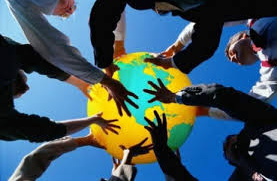 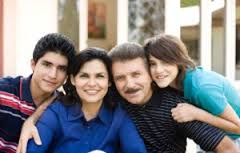 AİLELER
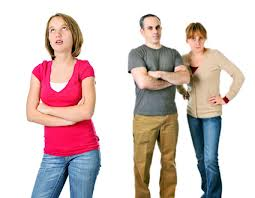 Karşılıklı Sosyalleşme

Evlilik ilişkisi

		      Çocuk davranışı 	     Ebeveynlik
		   	ve gelişimi
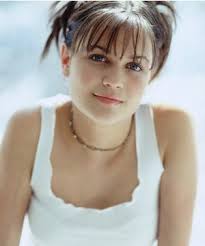 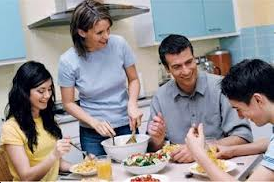 AİLELER
Ergen için sosyal olmak, birey olarak grup tarafından kabul edilebilecek ve birlikte olmaktan hoşlanılacak şekilde davranmak



Ergenin sosyalleşmesinde ebeveynlerin disiplin yöntemleri ve ergenlerin algılamaları oldukça önemlidir.
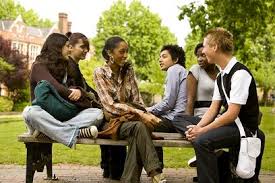 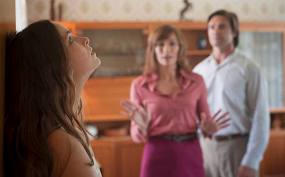 AİLELER
Hoffman (1970) Disiplin Teknikleri
Güç Kullanma    		      Dünyayı kontrol etme
Sevgiyi geri çekme 	      Düşük benlik saygısı
Sonuç çıkarma		      Kabul edilebilir bir seçenek
  (açıklama)
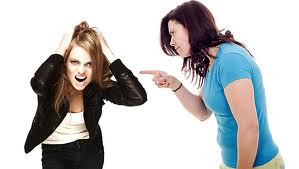 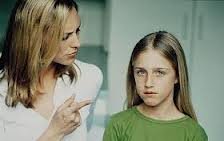 AİLELER
Ebeveynin ideal davranışı,
Ergenle iyi ilişki kurar.
Aralarında eşitlikçi bir ilişki vardır, sevgisini belli eder, onu olumlu değerlendirir.
Duygusal bir bağlantı kurar ve onu kabullenir.
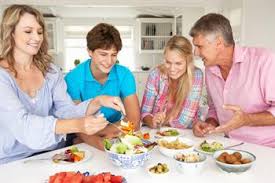 [Speaker Notes: ,,]
AİLELER
Ebeveynlik Stilleri
Yetkeci ebeveynlik
Yetkili ebeveynlik
İhmal edici ebeveynlik
İzin verici ebeveynlik
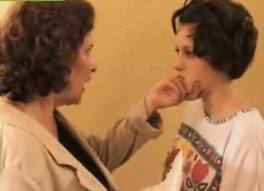 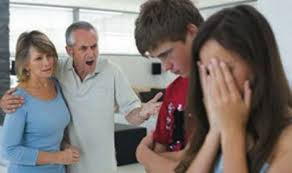 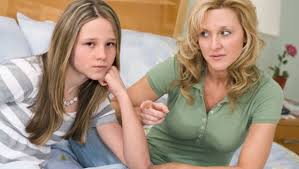 AİLELER
Yetkili ebeveynler, kontrol ve özerklik arasında uygun bir denge kurarlar.
Ergenlerin kendilerini ifade etmelerini izin verirler.
Ebeveynlerin sağladığı sıcaklık ve katılım ergenin ebeveyn etkisine daha açık olmasını sağlar.
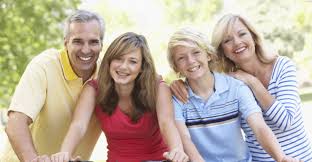 Boşanma ve Tek Ebeveyn
Boşanmanın olumsuz etkileri aile yapısından çok bireyler arasındaki ilişkiye dayandığı görülmüştür.


Bağımlı ergenler bağımsızlara 
göre daha çok etkilenirler
Boşanmadan bir süre sonra 
bağımsız ergenler daha olgun tutumlar 
göstererek anababasını anlamaya çalışırlar.
Bağımlı ergenler ise bağımsız olmaya çalışırlar.
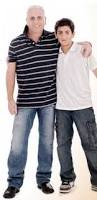 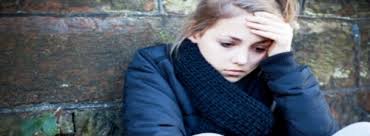 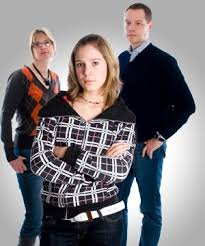 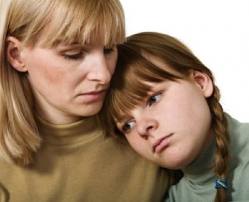 Çalışan Anne
Eğer sağlıklı bir aile ortamı varsa çalışan annelerin çocuklarıyla annesi çalışmayan ergenlerin duygusal gelişimlerinde farklılığın olmadığı görülmektedir.
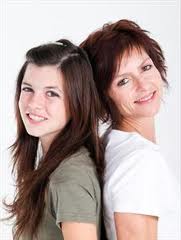 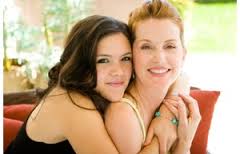 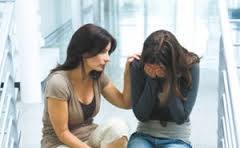 “Kuşak Çatışması”
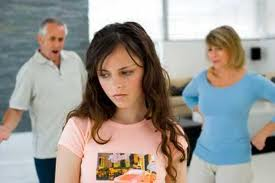 Müzik, dans, giyim				

				    

				Kültürel farklılıklar      		
				    
				    	      
					
					Temel değerler ve inançlar
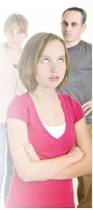 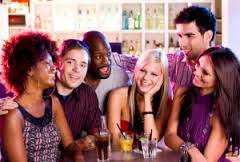 AİLELER
Ergenler ebeveynlerin kişisel kararlarına güvenmeyi ve değerleri adapte etmeyi öğrenmeleri gerekir.





Ebeveynlerde ergenlere bağımsızlıklarını kazanmaları için gereken yardımı göstermeleri gerekir.
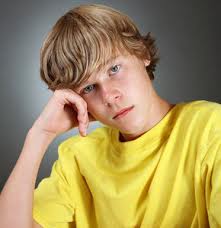 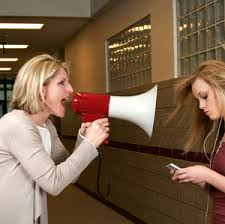 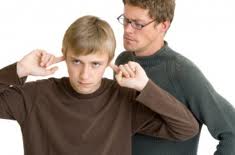 ÖZERKLİK
Özerklik kavramı, genellikle kendini yönetme ve bağımsızlık anlamına gelmektedir.
Duygusal özerklik
Davranışsal özerklik
Değer özerkliği
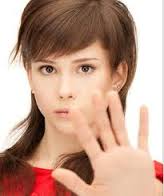 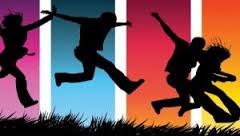 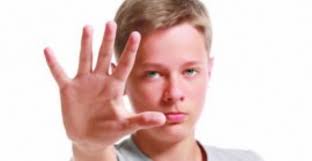 KARDEŞ İLİŞKİLERİ
Kardeşlerin, ergenler üzerinde ebeveyn ve arkadaşlarından daha güçlü sosyalleştirme  etkileri olabilmektedir.
Kardeşler ebeveynlerine göre, ergenin problemlerini daha iyi biçimde anlayabilir ve iletişim kurabilir.
Kardeşler ergenler için sosyal ve akademik etkinlikler için destek kaynaklardır.
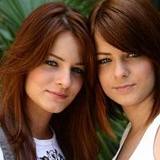 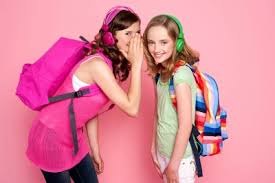 KARDEŞ İLİŞKİLERİ
Judy Dunn(2007).
İlişkinin duygusal niteliği
İlişkinin benzerliği ve yakınlığı
Kardeş ilişkilerindeki değişkenlik
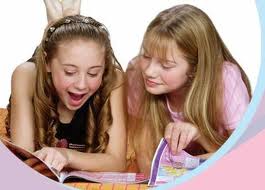 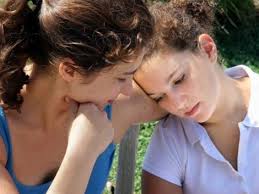 AKRANLAR
Ergenlerin arkadaşları ve geniş akran grupları tarafından sevilmeye  ve kabul edilmeye ihtiyacı vardır.
Akran gruplarının en önemli işlevlerinden biri, aile dışındaki dünya hakkında bilgi kaynağı sağlamaktadır.
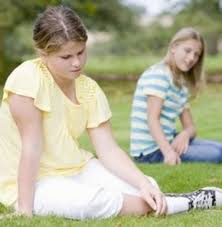 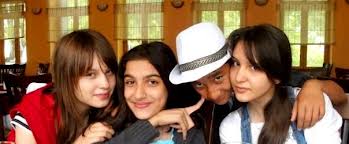 AKRANLAR
Akran Etkileşimi
topluluk
kültür
dini ortamlar
dans
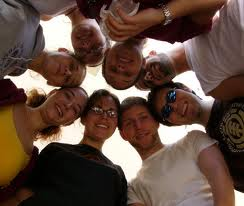 okul
spor etkinlikleri
romantik eş
mahalle
klik
toplum merkezi
arkadaş
AKRANLAR
Bireysel farklılıklar akran ilişkilerinde önemlidir.
Akran ilişkileri bireyin hayatında büyük bir yer işgal eder.
Olumlu akran ilişkileri ergenlerin normal sosyal gelişimi için gereklidir.
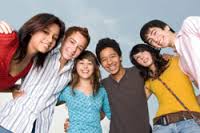 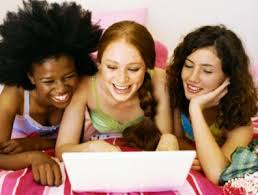 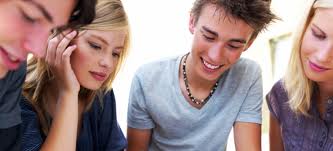 AKRANLAR
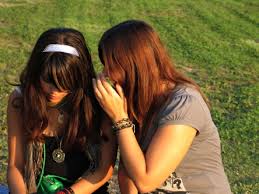 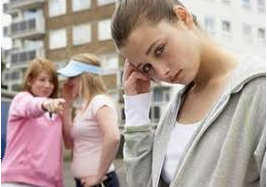 Akran Statüleri
Popüler çocuklar
Ortalama çocuklar
İhmal edilen çocuklar
Reddedilen çocuklar
Tartışmalı çocuklar
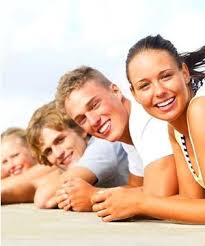 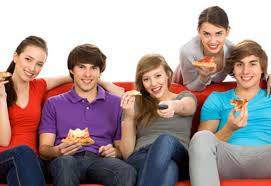 AKRANLAR
Arkadaşlar: Karşılıklı yoldaşlık, destek ve samimiyet içeren akranlığın bir altkümesidir.
Yoldaşlık
Uyarım
Fiziksel destek
Ego desteği
Sosyal karşılaştırma
Yakınlık
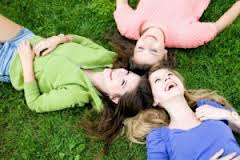 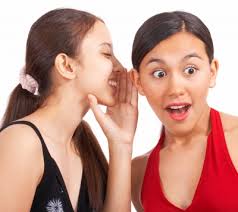 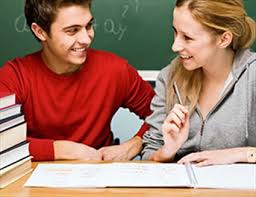 AKRANLAR
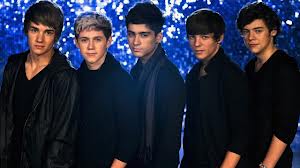 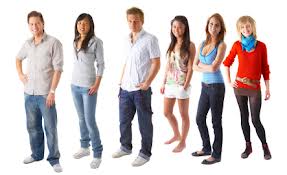 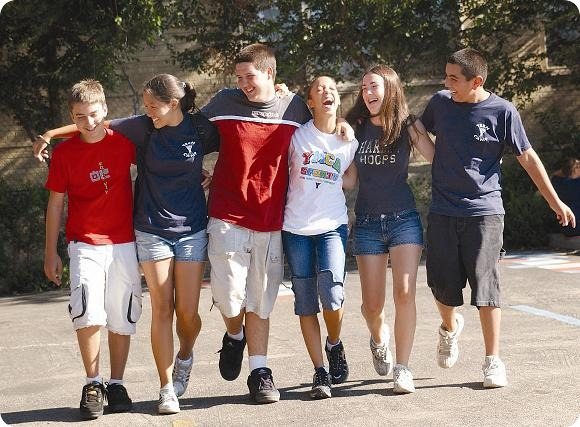 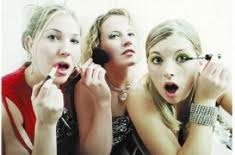 ROMANTİK İLİŞKİLER
Romantik çekime ve yakın ilişkiye girme (11-13 yaş)
Romantik ilişkileri keşfetmek (14-16 yaş)
İkili romantik bağları sağlamlaştırmak (17-19)
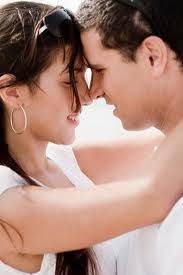 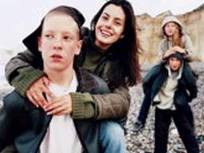 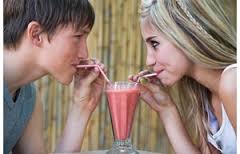 ROMANTİK İLİŞKİLER
Ergenler romantik  bir ilişkiyi düşünerek zamanlarının çoğunu harcayabilirler.
Bu düşünceler şefkat, mutluluk gibi olumlu duyguların yanında endişe, hayal kırıklığı ve kıskançlık gibi olumsuz duygular içerebilir.
Romantik bir ilişkisi olan ergenler, olmayanlara göre daha fazla günlük duygusal dalgalanmalar yaşadıklarını belirtmişlerdir.
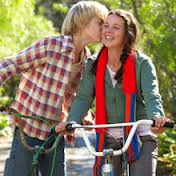 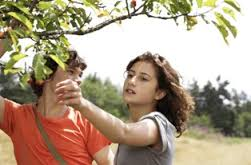 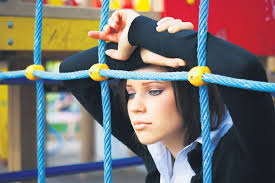 OKULLAR
Okullar , çeşitli yollarla bize akademik çalışmanın çok daha fazlasının sunulduğu minyatür toplumsal sistemleri oluşturmaktadır.
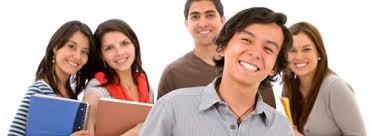 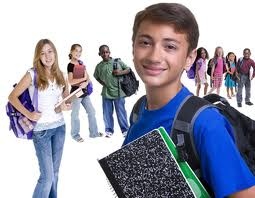 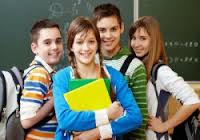 OKULLAR
Yaşamsallık-Gerçekleştirimi işlevi
Okul, ergenlere kendi yeterlik ve benlik değerlerini geliştirecek yetenek ve becerilerin öğretimini vermelidir.

Beceri Eğitimi –Kültür Aktarımı
Okul bireylerin gelecekteki eğitim ve meslek alanlarına yönlendiren bir topluluk  örgütlenmesi olarak çalışır ve ergenin geleceğini belirler.
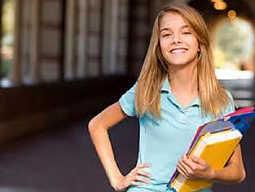 OKULLAR
Öğretmen ergeni anlamalı, onun bağımsızlığı ve olgunluğu için yaptığı mücadelede kendisine yardım etmelidir.
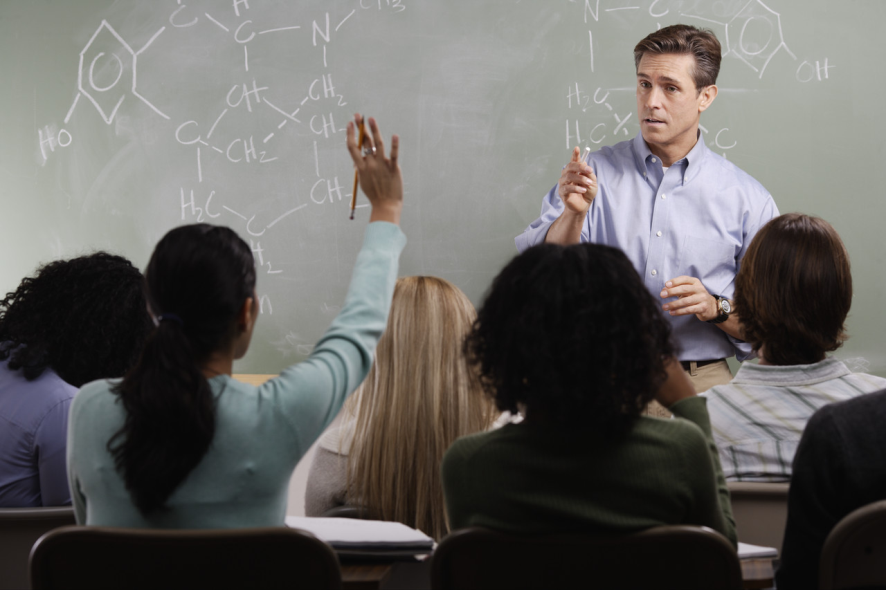 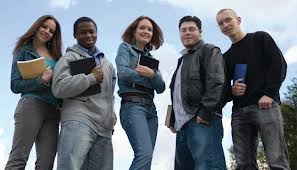 OKULLAR
Öğretmenin, öğretim yöntemleri, kişilik özellikleri ergenin üzerinde önemli etkisi vardır.

Olumlu öğretmen beklentilerinin, yüksek öğrenci başarısıyla bağlantılı olduğu bulunmuştur.
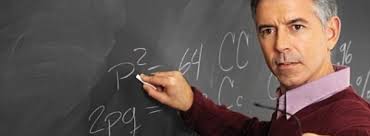 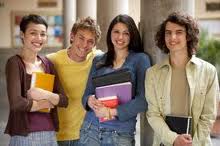 MESLEK SEÇİMİ
Meslek seçimi bireyin temel kişilik gereksinimlerini doyurmak amacı ile yapılmaktadır.

Meslek kişiliğin yansımasıdır.

Kişinin meslek seçiminin bireylerle ve genel olarak yaşam  tarzına uyum ile ilişkilidir.
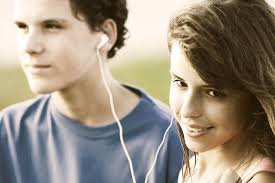 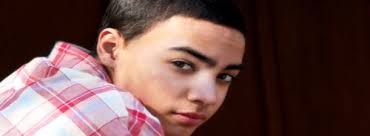 MESLEK SEÇİMİ
Evre kuramına göre meslek seçimi yaşam boyunca oluşan ve gelişen bir gelişim sürecidir.
Hayal evresi (6-11)
Deneme evresi (12-18)
Gerçekçi evre (18 ve üzeri)
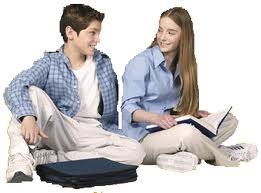 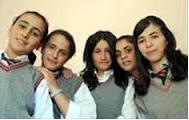 KÜLTÜR
Kültür: Bir grup insanın kuşaktan kuşağa geçen davranış, örüntü, inanç ve tüm diğer ürünleridir
Bireycilik: grup hedeflerinden çok bireysel hedefler
Toplulukçuluk: Grup bütünlüğü, üyelerin karşılıklı bağımlığı, gruba hizmet etmek
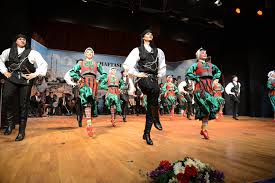 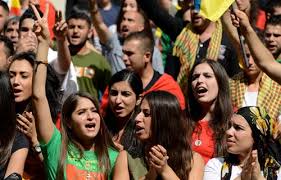 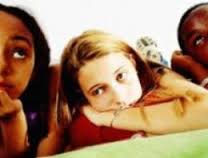 TEŞEKKÜRLER…